ODTÜ MEZUNLARI DERNEĞİ
HAZİRAN – ARALIK ÇALIŞMA RAPORU


BURS ve YARDIMLAR KOMİTESİ
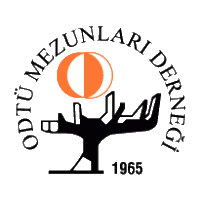 2019
ODTÜ MEZUNLARI DERNEĞİ
BURS VE YARDIMLAR KOMİTESİ FAALİYET RAPORU
ODTÜ MEZUNLARI DERNEĞİ
ODTÜ MEZUNLARI DERNEĞİ
2018 – 2019 BURSİYER TABLOLARI
ODTÜ MEZUNLARI DERNEĞİ
2018 – 2019 BURSİYER TABLOLARI
ODTÜ MEZUNLARI DERNEĞİ
BURS FONU YARARINA YAPILAN ETKİNLİKLER
1. 10 Kasım 2018’de Vişnelik Salonunda burs fonu yararına Çaresaz Konseri gerçekleştirildi ve tüm geliri burs fonuna aktarıldı.
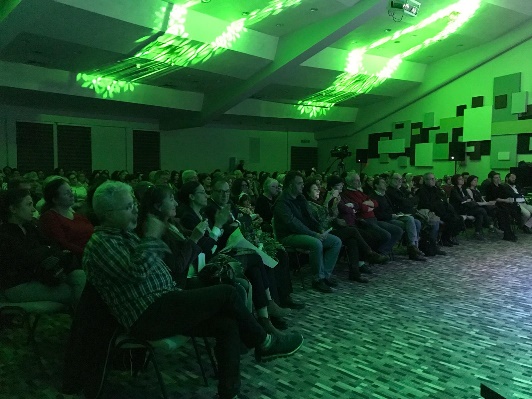 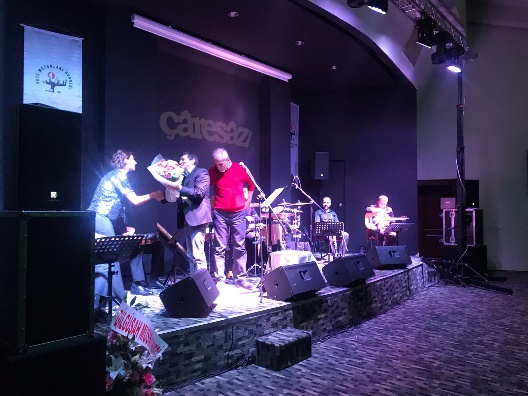 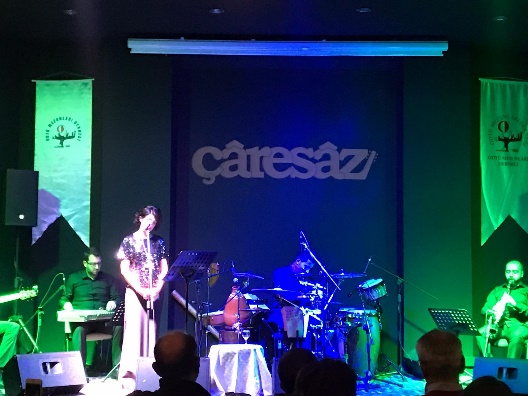 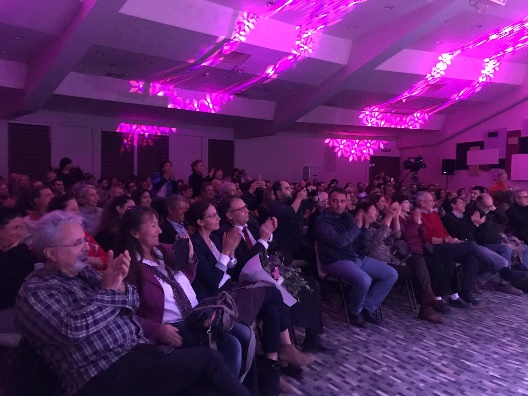 ODTÜ MEZUNLARI DERNEĞİ
BURS FONU YARARINA YAPILAN ETKİNLİKLER
2. 21 Kasım 2018’de Vişnelik Salonunda burs fonu yararına  Onlar A Capella Konseri gerçekleştirildi ve tüm geliri burs fonuna aktarıldı.
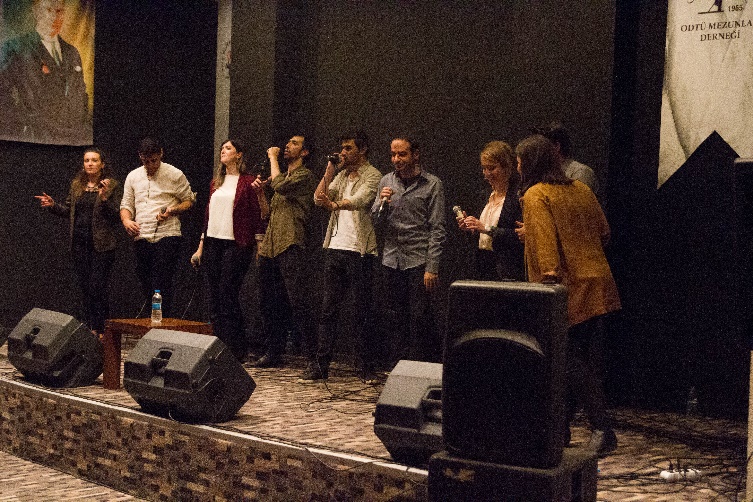 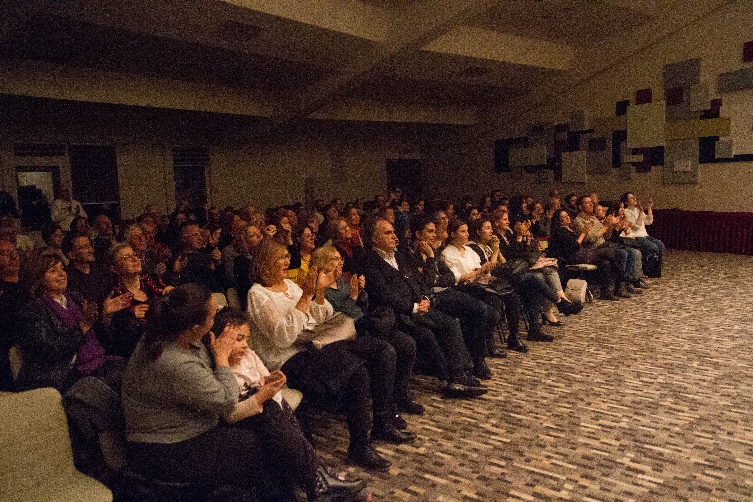 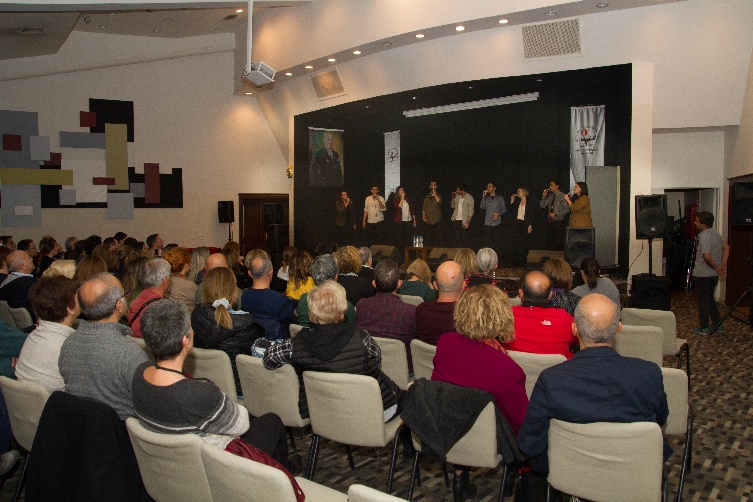 ODTÜ MEZUNLARI DERNEĞİ
BURSİYERLERLE GERÇEKLEŞTİRİLEN ETKİNLİKLER
ODTÜ MEZUNLARI DERNEĞİ
BURSİYERLERLE GERÇEKLEŞTİRİLEN ETKİNLİKLER
ODTÜ MEZUNLARI DERNEĞİ
BURSİYERLERLE GERÇEKLEŞTİRİLEN ETKİNLİKLERDEN KARELER
24 Aralık 2018 Yılbaşı Kokteyli
Mezun Olan Bursiyerlerle Yemek
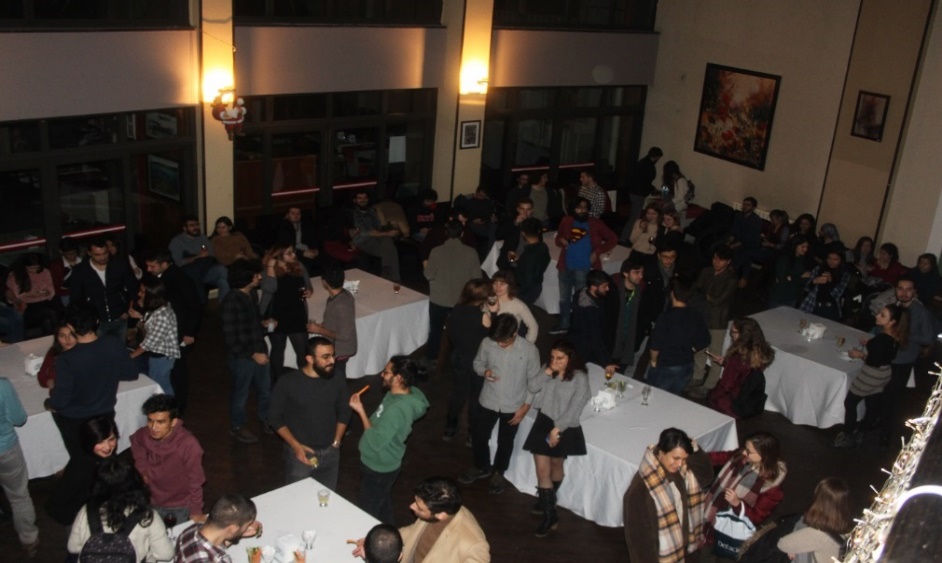 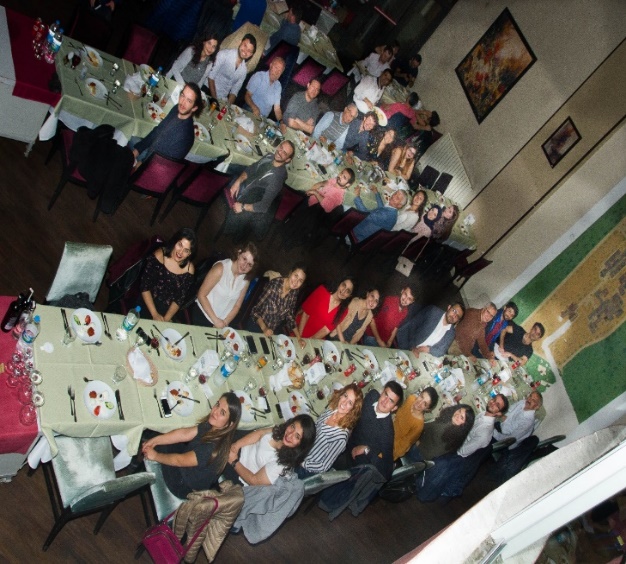 ODTÜ MEZUNLARI DERNEĞİ
BURSİYERLERLE GERÇEKLEŞTİRİLEN ETKİNLİKLERDEN KARELER
31 Aralık 2018 Burs Fonu Yararına Hediye Çekilişi
9 Aralık 2018 Tema Vakfı Etkinliği
9 Aralık 2018 Tema Vakfı Etkinliği
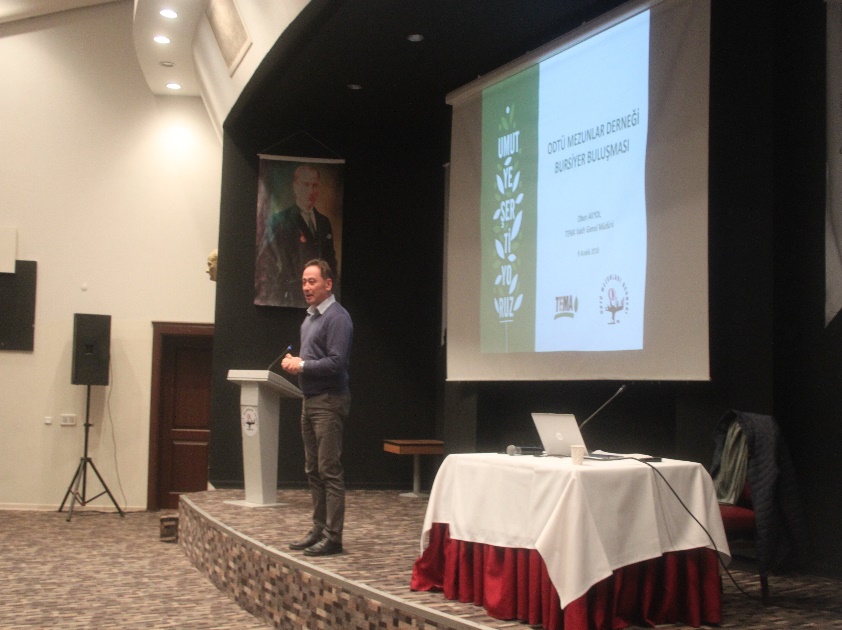 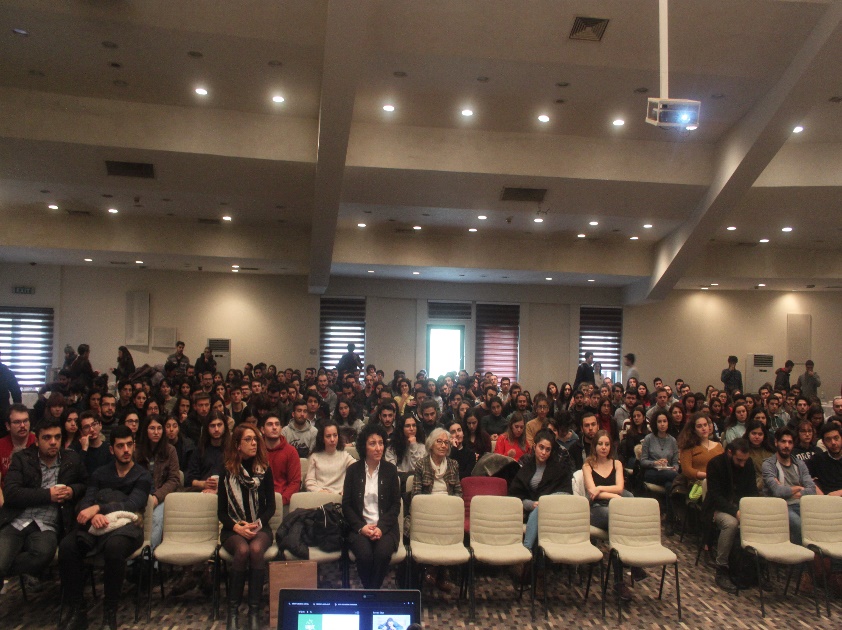 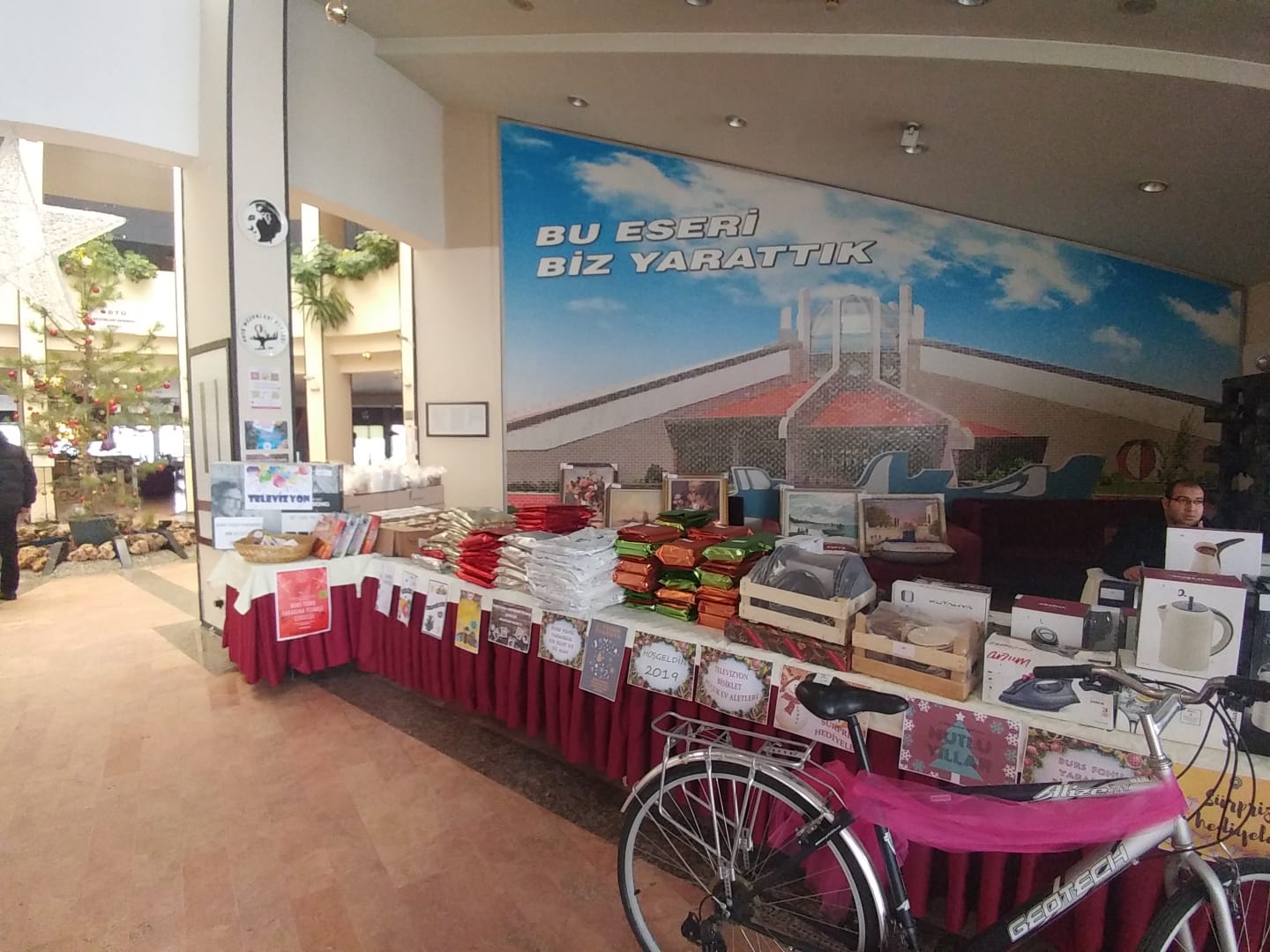 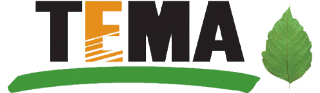 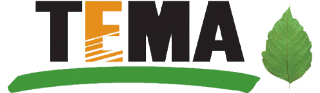 ODTÜ MEZUNLARI DERNEĞİ
BURS FONU GELİRLERİ
Üyelerimiz, ODTÜ Dostları ve burs fonu yararına gerçekleştirdiğimiz etkinlikler sonucunda yıllık burs fonu gelirimiz yaklaşık 900.000 TL’dir.
 
Yurtdışı temsilciliklerimiz ve yurtdışında bulunan mezunlarımız ile kurulan iletişim sonucunda İngiltere, Houston, Almanya, Dubai, başta olmak üzere yurtdışındaki mezunlarımızın çabaları ile Burs Fonu’na adına bağışlar sağlanmıştır.
 
Burs Fonu yararına düzenlenen konser, yılbaşı etkinlikleri, bilet satışları, kitap satışları, pano afiş ilanlarından edilen gelirler Burs Fonu’na aktarılmıştır.

Burs Fonu yararına oluşturulan Maraton Çalışma Grubunun tüm geliri burs fonuna aktarılmıştır.
Kredi kartı talimatları ile aylık düzenli gelir ortalama 55.000 TL civarındadır.